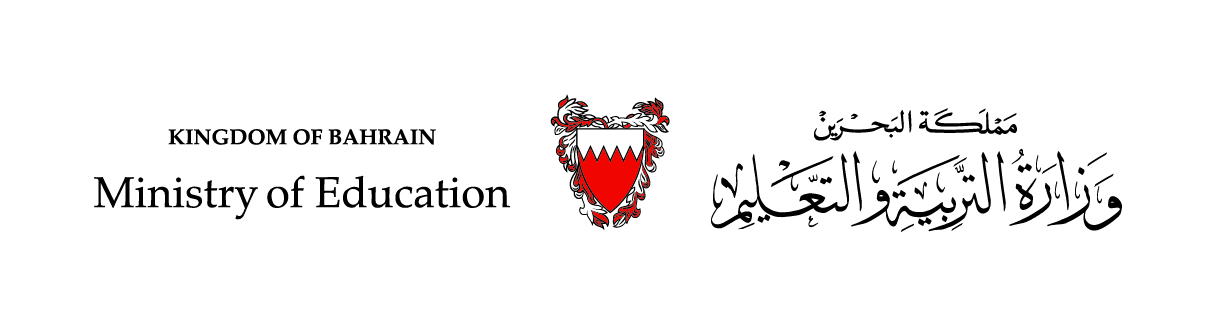 الْحَلْقَةُ الْأُولى - اللُّغَةُ الْعَرَبِيَّةُ                                     الصَّفُّ الثّاني الْابْتِدائِيُّ/الفَصْلُ الدِّراسيُّ الثّاني
الدَّرْسُ الرّابِعُ: (مَعالِمُ مِنْ بِلادي)
الْوَحْدَةُ الْأولى: (وَطني الْبَحْرَيْنُ)
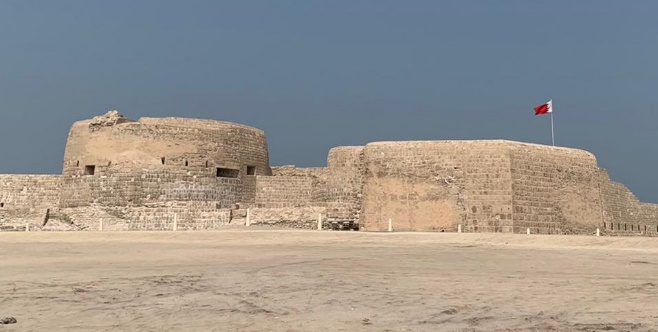 النَّسْخُ/ الْإِمْلاءُ/ الْإِنتاجُ الكِتابِيُّ
وزارة التربية والتعليم –الفصل الدراسي االثّاني 2021-2022م
اللُّغَةُ العَرَبيّةُ  / الصَّفُّ الثاني الابْتِدائيّ/الفَصْلُ الدِّراسيُّ الثّاني/ الْوَحْدَةُ الْأولى/الدّرس الرّابِعُ(مَعالِمُ مِنْ بِلادي): النَّسْخُ/ الْإِمْلاءُ/ الْإِنتاجُ الكِتابِيُّ
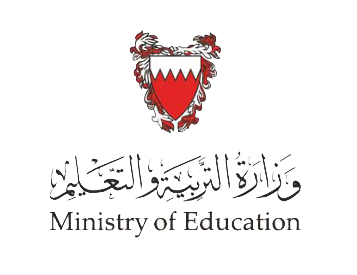 خامِسًا: أَنْسَخُ.
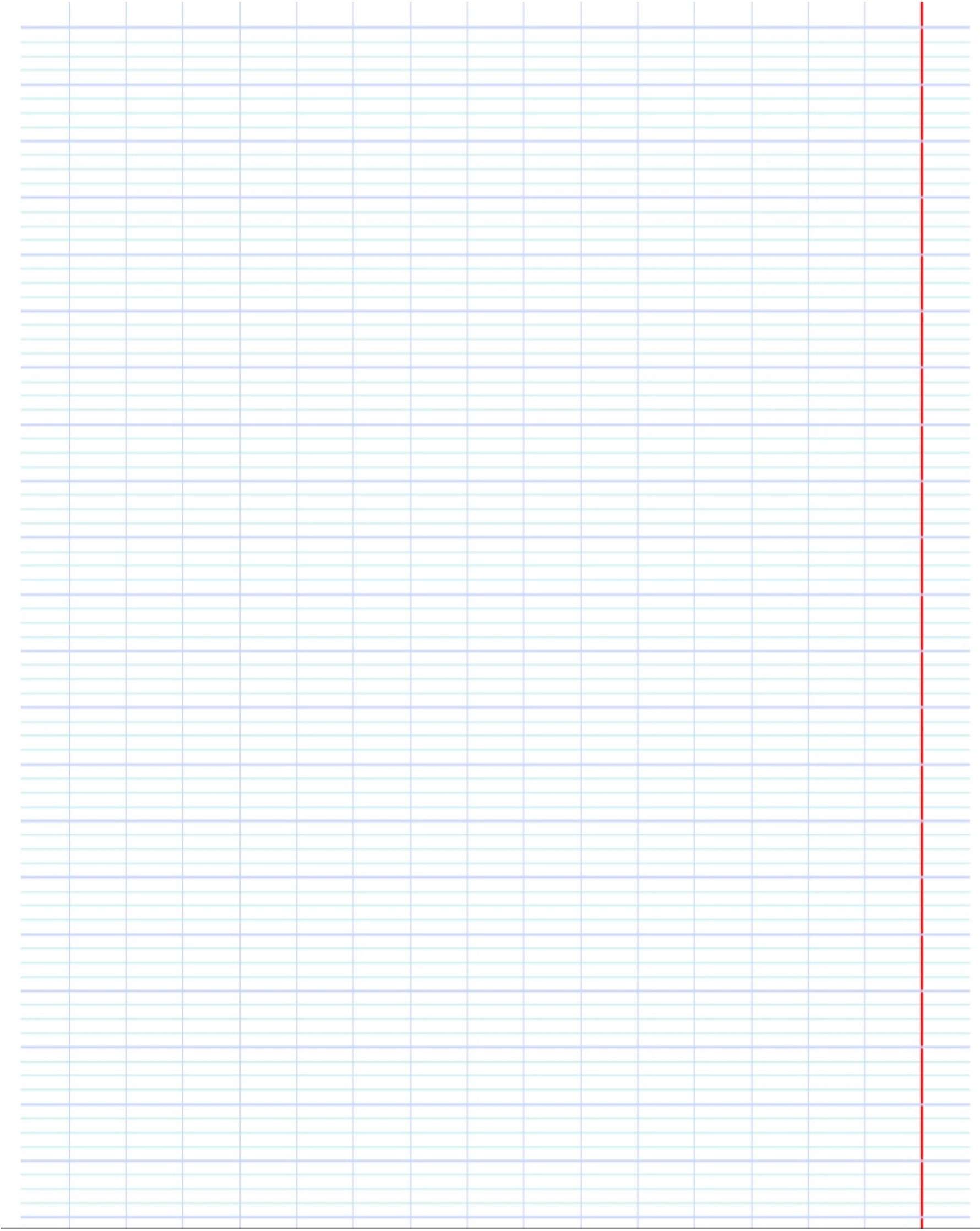 .
.
.
نافِذَةٌ
نافِذَةٌ
نافِذَةٌ
نافِذَةٌ
.
.
.
ثَلاثَةٌ
ثَلاثَةٌ
ثَلاثَةٌ
ثَلاثَةٌ
.
.
.
عَنْكَبوتٌ
عَنْكَبوتٌ
عَنْكَبوتٌ
عَنْكَبوتٌ
زارَتْ دانَةُ الْـمُتْحَفَ.
الْـمُتْحَفَ
.
دانَةُ
.
.
زارَتْ
وزارة التربية والتعليم –الفصل الدراسي االثّاني 2021-2022م
اللُّغَةُ العَرَبيّةُ  / الصَّفُّ الثاني الابْتِدائيّ/الفَصْلُ الدِّراسيُّ الثّاني/ الْوَحْدَةُ الْأولى/الدّرس الرّابِعُ(مَعالِمُ مِنْ بِلادي): النَّسْخُ/ الْإِمْلاءُ/ الْإِنتاجُ الكِتابِيُّ
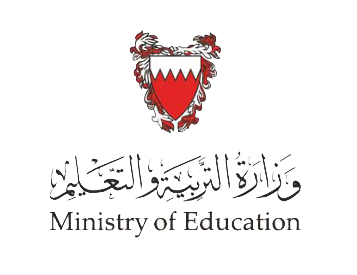 سادِسًا: أَكْتُبُ ما يُمْليهِ الْـمُعَلِّمُ.
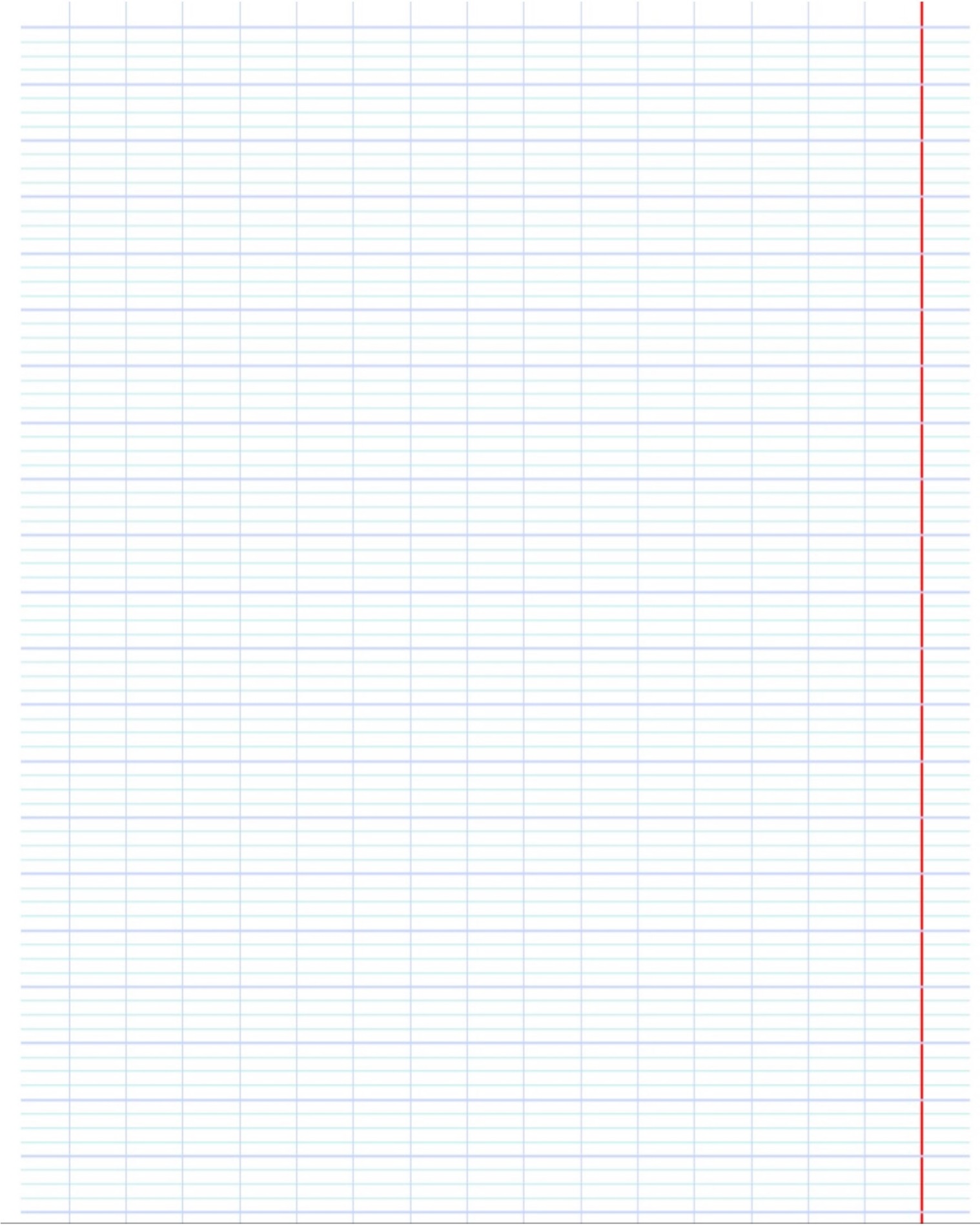 .
أَسْنانَـــــها  بِـــــــ
.
نَظَّفَتْ
.
فاطِمَةُ
الْفُرْشاةِ
.
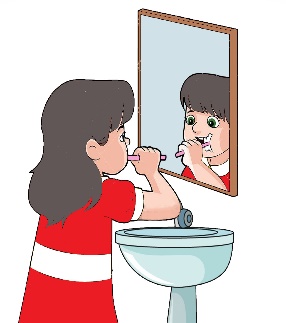 وزارة التربية والتعليم –الفصل الدراسي االثّاني 2021-2022م
اللُّغَةُ العَرَبيّةُ  / الصَّفُّ الثاني الابْتِدائيّ/الفَصْلُ الدِّراسيُّ الثّاني/ الْوَحْدَةُ الْأولى/الدّرس الرّابِعُ(مَعالِمُ مِنْ بِلادي): النَّسْخُ/ الْإِمْلاءُ/ الْإِنتاجُ الكِتابِيُّ
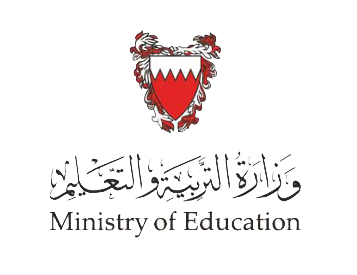 سابِعًا: أُنْتِجُ.
أَمْلَأُ الْفَراغَ مُحاكِيًا التَّرْكيبَ الْآتِيَ:
- يَرْتادُ الطُّلّابُ الْـمَدْرَسَةَ لِــــــطَلَبِ الْعِلْمِ.
- ذَهَبَ جاسِمٌ إِلى السّوقِ لِـــــ                    .
  ج
-                                                                       لِـــــ                                                  .
شِراءِ بَبَّغاءٍ
...................................
شِراءِ دَفْتَرٍ
ذَهَبَ أَحْمَدُ إِلى الْقِرْطاسيّةِ
...............................
.......................................................................................
وزارة التربية والتعليم –الفصل الدراسي االثّاني 2021-2022م
اللُّغَةُ العَرَبيّةُ  / الصَّفُّ الثاني الابْتِدائيّ/الفَصْلُ الدِّراسيُّ الثّاني/ الْوَحْدَةُ الْأولى/الدّرس الرّابِعُ(مَعالِمُ مِنْ بِلادي): النَّسْخُ/ الْإِمْلاءُ/ الْإِنتاجُ الكِتابِيُّ
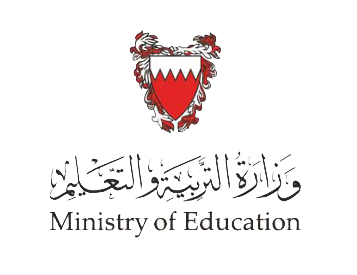 2- أَضَعُ الْعَلامَةَ (  ) أَمامَ الْـجُمْلَةِ الْـمُناسِبَةِ لِلْمَشْهَدِ:
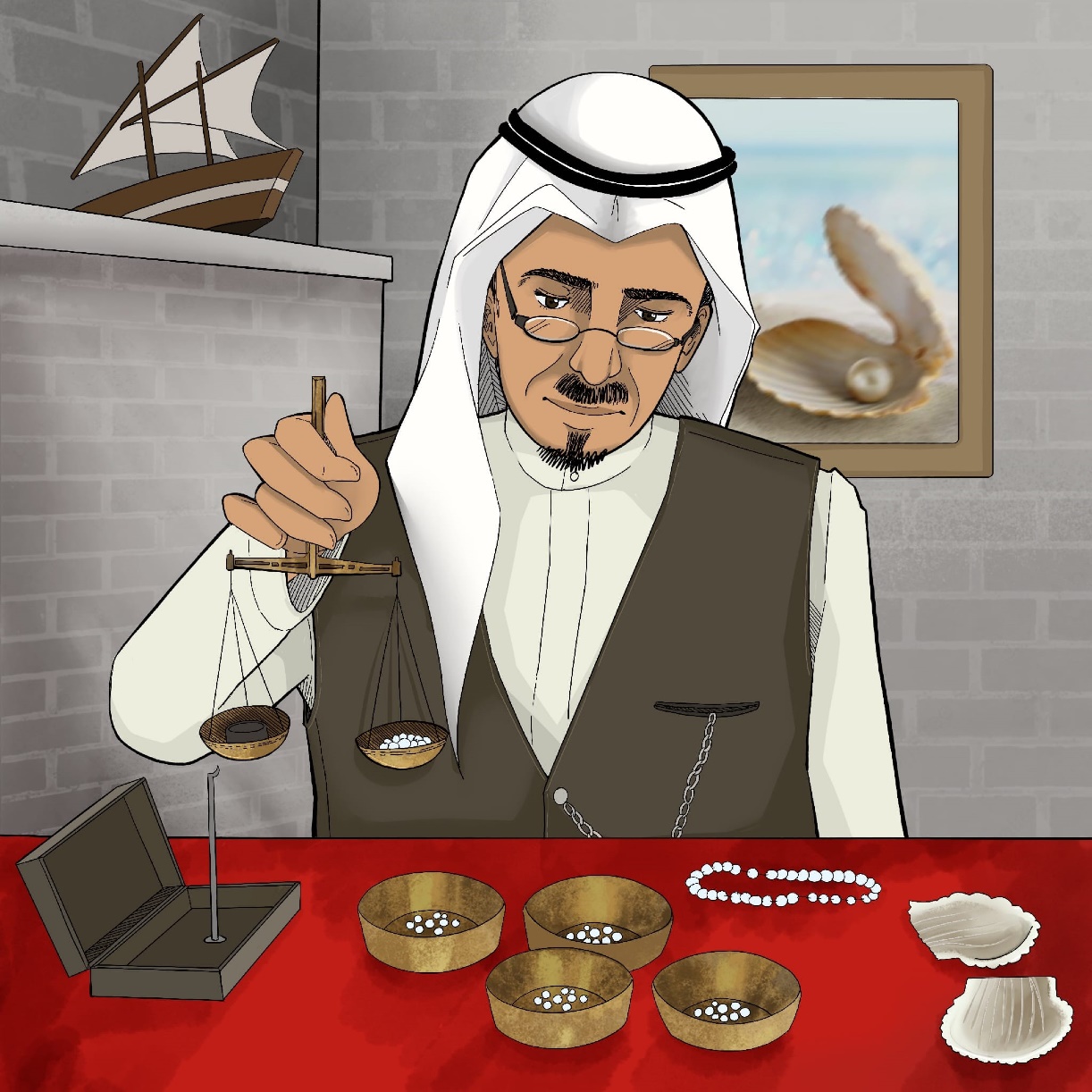 زارَ السّائِحُ قَلْعَةَ الْبَحْرَيْنِ.
وَجَدَ السّائِحُ في سوقِ الْـمَنامَةِ الْـمَنْتوجاتِ التُّراثِيَّةَ.
وَزَنَ التّاجِرُ حَبّاتِ الْلُّؤْلُؤِ.

وزارة التربية والتعليم –الفصل الدراسي االثّاني 2021-2022م
اللُّغَةُ العَرَبيّةُ  / الصَّفُّ الثاني الابْتِدائيّ/الفَصْلُ الدِّراسيُّ الثّاني/ الْوَحْدَةُ الْأولى/الدّرس الرّابِعُ(مَعالِمُ مِنْ بِلادي): النَّسْخُ/ الْإِمْلاءُ/ الْإِنتاجُ الكِتابِيُّ
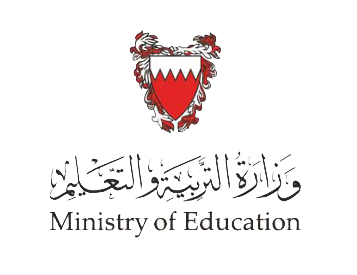 3- أُكْمِلُ تَرْتيبَ الْجُمَلِ؛ لِأَحْصُلَ عَلى فِقْرَةٍ:
- فَقالَ لِعَبْدِ اللهِ:" انْظُرْ إِلى تِلْكَ السّفينَةِ! ما أَجْمَلَها! لَقَدْ بَرَعَ أَجْدادُنا في صُنْعِها".
3
- رَأى أَحْمَدُ سَفينَةً شِراعيَّةً جَميلَةً تَرْفَعُ عَلَمَ الْبَحْرَيْنِ، وَهِيَ تَقْتَرِبُ مِنَ الشّاطِئِ.
2
- فَقالَ عَبْدُ اللهِ:" حَقًّا يا أَحْمَدُ، إِنَّها جَميلَةٌ، وَيَزيدُها عَلَمُ مَمْلَكَتِنا جَمالًا وَبَهاءً".
4
-  في مَساءِ يَومٍ جميلٍ ذَهَبَ أَحْمدُ وعَبْدُ اللهِ إِلى الشّاطِئِ.
1
وزارة التربية والتعليم –الفصل الدراسي االثّاني 2021-2022م
اللُّغَةُ العَرَبيّةُ  / الصَّفُّ الثاني الابْتِدائيّ/الفَصْلُ الدِّراسيُّ الثّاني/ الْوَحْدَةُ الْأولى/الدّرس الرّابِعُ(مَعالِمُ مِنْ بِلادي): النَّسْخُ/ الْإِمْلاءُ/ الْإِنتاجُ الكِتابِيُّ
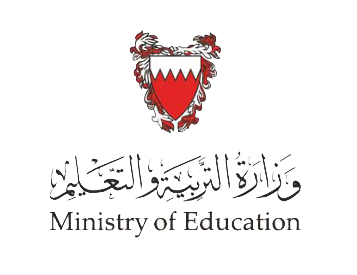 4- أَقْرَأُ النَّصَّ، وَأُكْمِلُ الْحِوارَ بِجُمَلٍ مُناسِبَةٍ:
في يَوْمٍ مِنْ أَيّامِ عُطْلَةِ الرَّبيعِ ذَهَبَ جاسِمٌ وَأَبوهُ إِلى الْـمُتْحَفِ. فَتَجَوَّلا في أَرْجائِهِ، وَشاهَدَا مَصْنوعاتٍ تُراثِيَّةً جَميلَةً.   وشَدَّتْ جَرَّةٌ كَبيرَةٌ انْتِباهَ جاسِمٍ، فَسَأَلَ أَباهُ:
-فَقالَ الْأَبُ: "صَنَعَ أَجْدادُنا هَذِهِ الْجَرَّةَ مِنَ الْفَخّارِ".
-قالَ جاسِمٌ" لِـماذا صَنَعَ أَجْدادُنا هَذِهِ الْجَرَّةَ "؟
-رَدَّ الْأَبُ:
 -فَقالَ جاسِمٌ:" أَنا فَخورٌ بِتُـراثِ مَمْلَكَتِنا الْحَبيبَةِ".
-فَقالَ الْأَبُ:
"..........................................................................................................................................................."؟
"مِمَّ صَنَعَ أَجْدادُنا هَذِهِ الْجَرَّةَ"؟
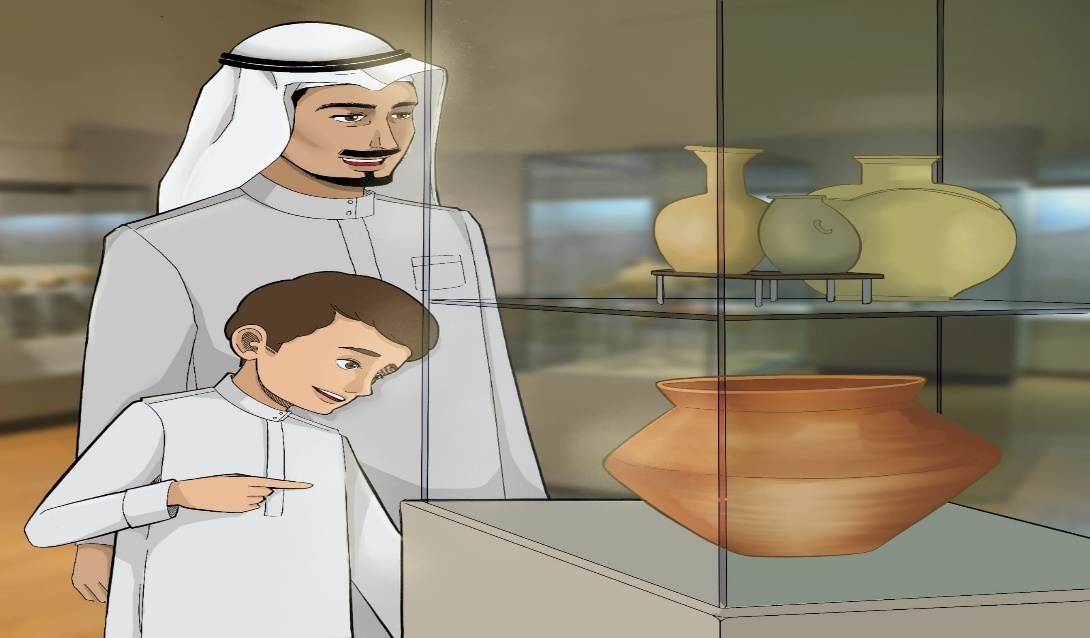 "..........................................................................................................................................................................................................................".
"صَنَعَ أَجْدادُنا هَذِهِ الْجَرَّةَ لِحِفْظِ الطَّعامِ".
"...................................................................................................................................................................................................................................................................................................".
"أَحْسَنْتَ يا جاسِمُ، نَحْنُ جَميعًا نَفْتَخِرُ بِتُراثِنا الْجَميلِ".
وزارة التربية والتعليم –الفصل الدراسي االثّاني 2021-2022م
اللُّغَةُ العَرَبيّةُ  / الصَّفُّ الثاني الابْتِدائيّ/الفَصْلُ الدِّراسيُّ الثّاني/ الْوَحْدَةُ الْأولى/الدّرس الرّابِعُ(مَعالِمُ مِنْ بِلادي): النَّسْخُ/ الْإِمْلاءُ/ الْإِنتاجُ الكِتابِيُّ
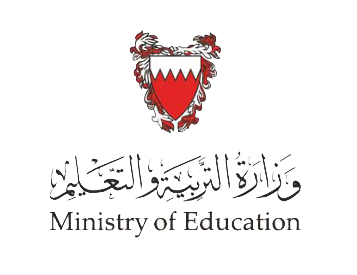 انْتَهى الدَّرْسُ
وزارة التربية والتعليم –الفصل الدراسي االثّاني 2021-2022م
اللُّغَةُ العَرَبيّةُ  / الصَّفُّ الثاني الابْتِدائيّ/الفَصْلُ الدِّراسيُّ الثّاني/ الْوَحْدَةُ الْأولى/الدّرس الرّابِعُ(مَعالِمُ مِنْ بِلادي): النَّسْخُ/ الْإِمْلاءُ/ الْإِنتاجُ الكِتابِيُّ